加油站安全管理培训讲义
博富特咨询
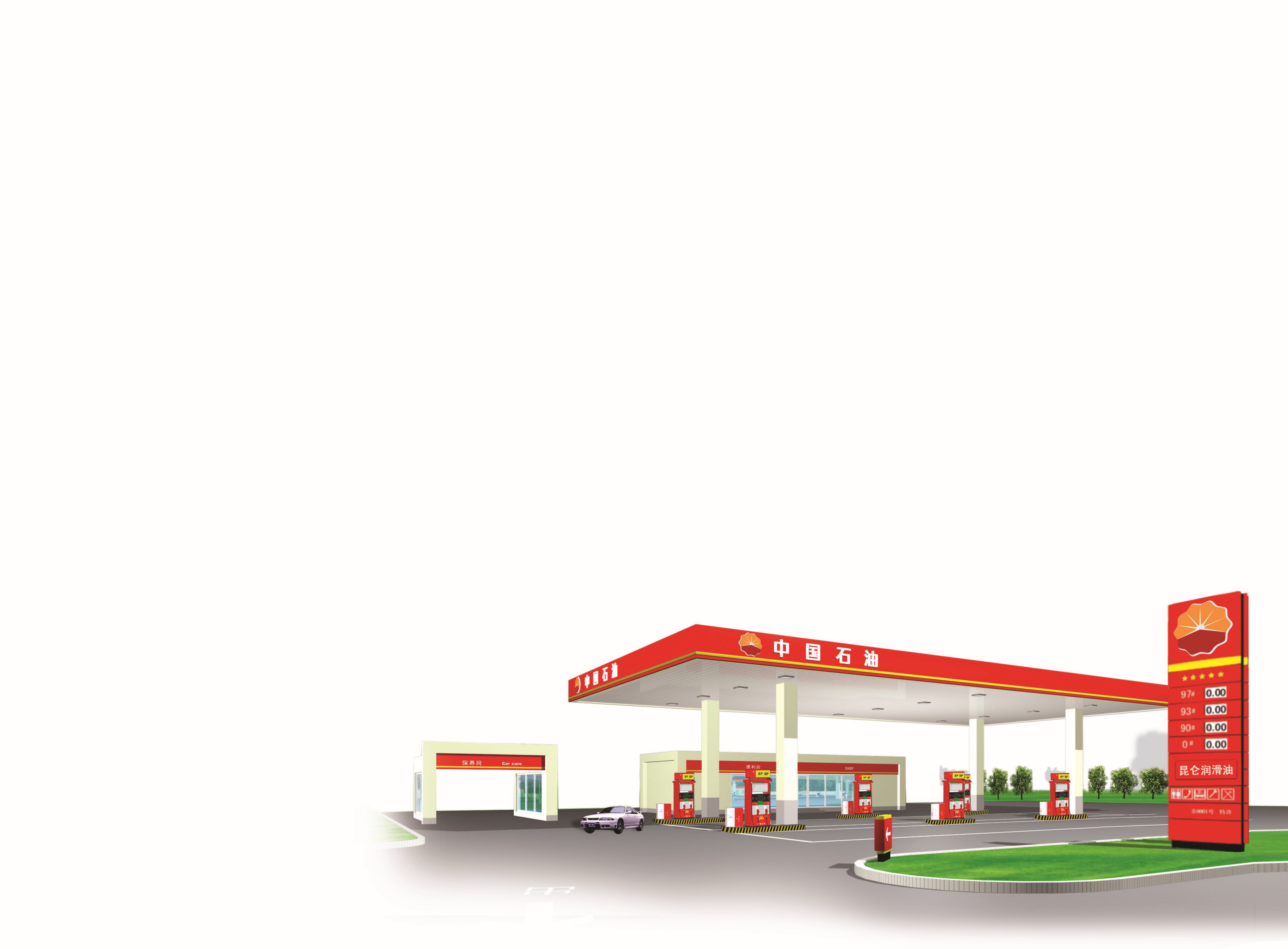 全面
实用
专业
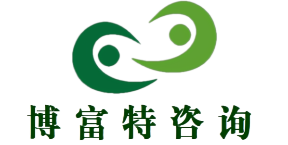 关于博富特
博富特培训已拥有专业且强大的培训师团队-旗下培训师都拥有丰富的国际大公司生产一线及管理岗位工作经验，接受过系统的培训师培训、训练及能力评估，能够开发并讲授从高层管理到基层安全技术、技能培训等一系列课程。
 我们致力于为客户提供高品质且实用性强的培训服务，为企业提供有效且针对性强的定制性培训服务，满足不同行业、不同人群的培训需求。
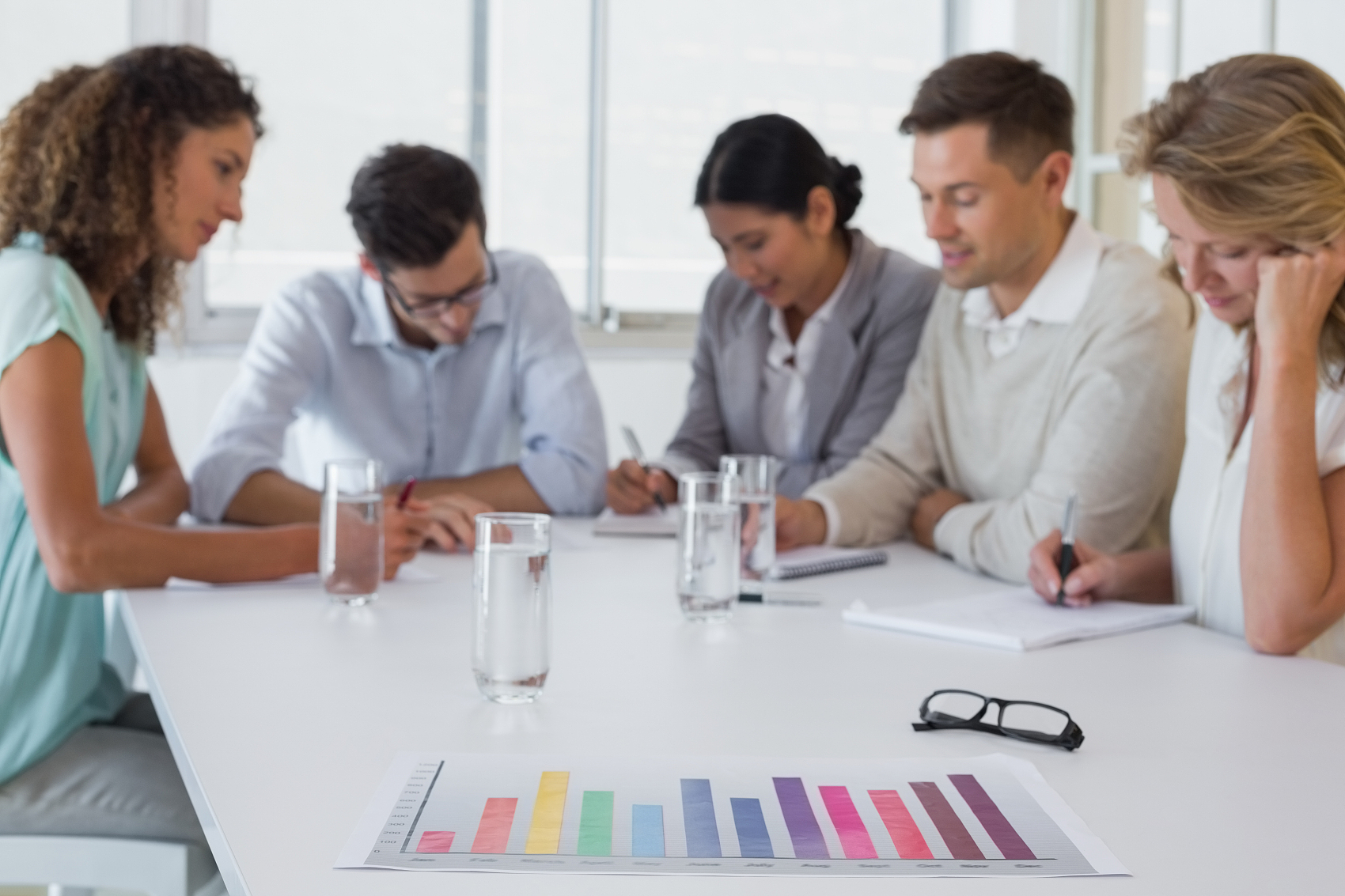 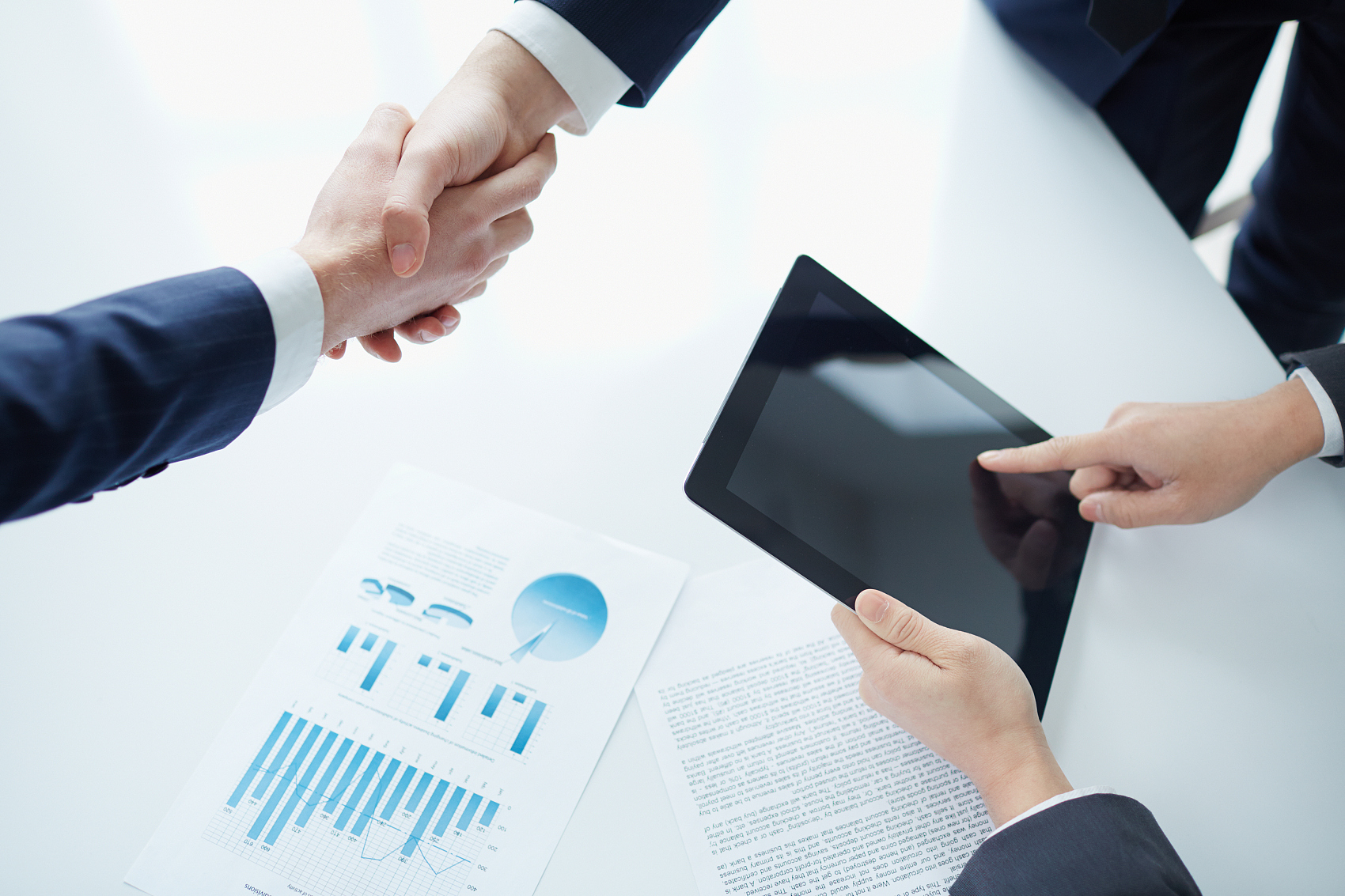 博富特认为：一个好的培训课程起始于一个好的设计,课程设计注重培训目的、培训对象、逻辑关系、各章节具体产出和培训方法应用等关键问题。
主要内容
第一部分  油品知识
第二部分  现场安全管理
第三部分  有关安全管理制度
第一部分 油品知识
油品知识
一、石油的组成：

石油主要由碳、氢、硫、氧、氮五中元素组成，并含有40多种微量元素。
碳、氢两种元素占96%-99.5%。

石油中的烃类按其结构不同，大体可分为烷烃、环烷烃、芳香烃和不饱和烃。
油品知识
二、石油产品的分类

      根据石油产品的主要特征分为：燃料、溶剂和化工原料、润滑剂、石蜡及制品、沥青和焦六大类。

      石油燃料类占到了石油产品的90%以上。

      石油成品油分为：汽油、柴油、煤油、润滑油、润滑脂五大类。
油品知识
三、汽油、柴油的质量要求
1、汽油的质量要求
良好的蒸发性。以保证发动机在冬季易于启动；在夏季不易产生气阻，并能较完全燃烧。
足够的抗爆性。以保证发动机正常运转，不发生爆震，充分发挥功率。
有一定的化学安全性。要求诱导期要长（不小于480分钟），实际胶质要小（不大于5mg/100ml），以保证长期储存时不会发生明显的生成胶质和酸性物质，以及辛烷值降低和颜色变深等质量变化。
有较好的抗腐蚀性。保证汽油在储存和使用中不腐蚀储油容器和汽油机机件。
油品知识
三、汽油、柴油的质量要求
1、柴油的质量要求
柴油按凝点分为10号、5号、0号、-10号、-20号、-35号、-50号七个牌号。
10号轻柴油适合于有预热设备的高速柴油机；
5号轻柴油适合于最低气温在8℃以上的地区使用；
0号轻柴油适合于最低气温在4℃以上的地区使用；
-10号轻柴油适合于最低气温在-5℃以上的地区使用；
-20号轻柴油适合于最低气温在-14℃以上的地区使用；
-35号轻柴油适合于最低气温在-29℃以上的地区使用；
油品知识
轻柴油的质量要求：

燃烧性好。十六烷值适宜，自然点低，燃烧充分，发动机工作稳定，不易产生爆震现象。
蒸发性好。蒸发速度要合适，否则会导致发动机油耗增大，磨损加剧功率下降。
有合适的粘度。以保证高压油泵的润滑和雾化质量。
含硫量小。以保证不腐蚀发动机.
安定性好。在存储中生成胶质及燃烧后生成积碳的倾向小。
油品知识
四、成品油的危险特性
易燃性  
易爆性  
易蒸发   
易积聚静电
有毒
油品知识
易燃性
成品油具有容易燃烧的特性，构成了发生火灾的危险性。其危险程度由油品的闪点高低来评定。
闪点，指的是在规定的试验条件下，油品蒸气和空气的混合物接近火焰闪出火花并立即熄灭时的最低温度。
闪点越低，油品越易燃烧，火灾的危险性越大。
类   别
闪点/°C
举   例
甲
28以下
汽油、原油
乙
28~60以下
喷气燃料、灯用煤油、-35#轻柴油
丙
A
60~120
轻柴油、重柴油、20#重油
B
120以上
润滑油、100#重油
油品知识
石油产品的火灾危险性分类
通常将闪点低于或等于45℃的液体叫易燃液体。闪点大于45 ℃的液体叫做可燃液体。汽油的闪点为-50~28℃之间，危险度最大。
油品知识
易爆性
爆炸是一种极为迅速的物理或化学的能量释放的过程。
 当油品蒸气和空气混合到一定比例时，遇到足够能量的火源就能发生爆炸。这一比率范围称为爆炸极限。产生爆炸的最低混合比叫爆炸下限（低限），最高混合比叫爆炸上限（高限）。
当油蒸气的含量低于爆炸下限时，遇火不会燃烧也不会爆炸；高于爆炸上限时，遇火只会燃烧。在石油火灾中，随着油蒸气浓度的增减变化，爆炸和燃烧将会交替出现。因此，是燃烧还是爆炸就主要取决于混合气中的氧含量。
汽油的爆炸极限为1.0 ~8.0%之间。柴油的爆炸极限为0.6 ~6.5%之间。
油品知识
易蒸发
蒸发是液体表面分子气化（运动）的现象。而气化就是物质由液体变为气体的过程。气化的液体一旦进入大气就很难再进行回收，这种现象尤以轻质油品显著。其危害有：
造成油品数量上的短缺；
使油品的质量降低；
污染环境；
使身处于其中的工作人员中毒。
如果油气聚集到封闭的低洼地带，就很容易形成爆炸混合气体，给库站安全带来威胁。
油品知识
易产生和积聚静电
静电是两个物体接触、摩擦等过程中产生。对成品油而言，在收发、传输和灌装过程中均产生静电。
 静电的产生和积聚同物质的导电性能有关。油料的电阻率一般在108 ~1012Ω/m ，是静电非导体。静电产生的速度远大于流散速度，很容易引起静电荷积聚。静电电压随着摩擦的加剧而增大。对汽油而言，当静电点位高于4v时，所产生的静电火花就达到了汽油蒸气的点燃能量，足以使汽油爆炸。
油品知识
静电的积累程度主要取决于以下几个因素：
成品油在管线中的流速。流速越快，摩擦越剧烈，产生的静电电压也越高。
成品油的灌装方式。进出油管与油面的距离越大，油品与空气摩擦越剧烈，油流对油面的搅动和冲击越厉害，产生的静电电压也越高。
杜绝喷溅式卸油，油库采用下装式装油。
管道材质和内壁粗糙度。非金属材质易产生静电；内壁粗糙、有弯头、阀门等易产生静电。
大气的温度和湿度。温度高降低湿度，减少了静电释放量。
油品的含水量和导电性。油品的导电性越好，产生的静电电压越高。
油品知识
有  毒
油品具有一定的毒性，且毒性随其化学结构、蒸发速度和所含添加剂性质及加入量的不同而不同，通常认为组分中的芳香烃、环烷烃以及添加剂中的抗爆剂、防锈剂、防腐剂等毒性较大。
  这些有毒气体通过人体的呼吸道、消化道和皮肤而侵入人体，从而造成急性或慢性的中毒。中毒的程度与油气的浓度、作用时间长短有关。
油品知识
针对油品的特性所采取的控制措施：
控制火灾、爆炸措施
1、控制可燃物。消除设备设施的跑、冒、滴、漏。及时清除场地、操作井、加油机底部油污，清除杂草和其它可燃物，驱除低洼或封闭区域内油气。
2、控制明火、电火花、防止金属敲击产生火花及防止静电失火。
控制油品蒸发措施
1、降低温度以减少温差。
2、高油位储存以减少气体空间。
3、减少不必要的倒装和与空气的接触，尽量密封储存等。
油品知识
控制静电危害措施
1、一切用于储存、输转油品的油罐、管线、装卸设备，都必须有良好的接地装置，并定期检查静电接地的完好性及电阻值。
2、杜绝喷溅卸油，控制卸油时的初速度不大于1m/s。
3、做好静电跨接。
4、不得穿化纤服装上岗作业。不得用化纤布擦拭工具设备。
5、禁止向塑料桶内加油。
第二部分 现场安全管理
一、消防器材配置标准
规范第9.0.10条规定，加油加气站的灭火器材配置应符合下列规定：
(1) 每2台加气机应设置不少于1只8kg手提式干粉灭火器或2只4kg手提式干粉灭火器；加气机不足2台按2台计算。
(2) 每2台加油机应设置不少于2只4kg手提式干粉灭火器或1只4Kg手提式干粉灭火器和1只6L泡沫灭火器；加油机不足2台按2台计算。
(3) 地上储罐应设35kg推车式干粉灭火器2个。当两种介质储罐之间的距离超过15m时，应分别设置。
(4) 地下储罐应设35kg推车式干粉灭火器1个。当两种介质储罐之间距离超过15m时，应分别设置。
(6) 一、二级加油站应配置灭火毯5块，沙子2m3；三级加油站应配置灭火毯2块，沙子2m3。
 (7) 其余建筑的灭火器材配置应符合国家标准《建筑灭火器配置设计规范》GBJ140的规定。
 
目前，我公司消防器具的配置情况是：为每座加油站配置推车式35公斤干粉灭火器3具，手提式8公斤干粉灭火器10具，石棉被5块，消防锨5把，消防桶5个，消防钩2把，消防斧2把，消防器材架1个。
二、消防器材的使用

1、8kg手提式干粉灭火器的使用方法。
站在上风口；
上下颠倒两次；
拔下铅封及保险销；
一手握住压把，一手握住喷管，距燃烧点5m处对准火焰根部，按下压把，由远及近进行扫射。

2、灭火毯的使用方法。
 适用于扑灭小型的局部的流散油品火灾。用它覆盖在燃烧物上可以起到隔绝空气、窒息灭火的作用。
 加油站卧式油罐计量口火灾，油罐车计量口火灾等。
三、现场安全管理要求
1、地埋油罐要做防雷接地，接地点不少于两处。
2、加油站防雷接地、防静电接地、电气设备的工作接地、保护接地及信息系统的接地等宜工用接地装置，接地电阻不应小于4欧姆。
3、法兰（少于5孔）、加油机三角法兰要做静电跨接。
4、加油机做整体保护接地，加油机内电机做保护接地。
5、加油机内防爆接线盒电缆入口要密封严实，必要时要用防爆胶泥封堵。 
6、加油机内动力电缆穿线套管要用防爆胶泥封堵。
7、加油站配电室要做到“防尘、防潮、防小动物，通风良好”
8、油罐人孔盖密封严实。
9、加油站内无油品跑、冒、滴、漏，场地和操作井内无油污。
10、静电接地报警器完好有效。
四、集团公司《反违章六条禁令》
为进一步规范员工安全行为，防止和杜绝“三违”现象，保障员工生命安全和企业生产经营的顺利进行，特制定本禁令。
  一、严禁特种作业无有效操作证人员上岗操作；
  1、严禁特种作业人员不经过专门培训取得特种作业操作证上岗操作。
  2、严禁特种作业人员持无效操作证上岗操作。
  销售企业特种作业主要包括电工作业，金属焊接、切割作业，起重机械(含电梯)作业，企业内机动车辆驾驶，登高架设作业，锅炉作业，压力容器作业等。
二、严禁违反操作规程操作；
（一）装卸油作业
1、严禁不按规定着工作服。
2、严禁给未熄火机动车辆加油。
3、严禁直接向塑料容器或木制容器内直接加注汽油、-35#柴油。
4、严禁喷溅式装卸油品。
5、严禁在非装卸油区灌装油品。
6、严禁雷暴天气从事装卸油作业。
7、严禁未达到稳油时间、有效释放静电进行装卸油作业。
8、严禁用汽车油罐车自带泵抽排储油罐底油。
9、严禁汽车油罐车打开罐盖进行卸油作业。
10、严禁油罐膨胀阀不按规定启闭。
11、严禁未释放人体静电进入泵房、发油台、栈桥、油罐等爆炸危险区域。
12、严禁在加油、装卸油现场和油罐区使用非防爆通讯工具。 
（二）计量、化验和设备维护等作业
1、严禁使用非防静电绳进行计量作业。
2、严禁不戴防护手套取用有毒试剂。
3、严禁在爆炸危险区域使用非防爆电器和非防爆工具。
4、严禁把油品直接倒入油罐。
（三）电气作业
1、严禁不按规定悬挂警示牌、设置警戒线、隔断设施和监护措施从事电气作业。
2、严禁带电检修。

（四）驾驶、乘座车辆
1、严禁车辆带病运行。
2、严禁无证开车、超速行驶、疲劳驾驶、酒后驾驶。
3、严禁驾驶员不系安全带驾车。
（五）施工作业
1、严禁不签订施工安全合同安排施工作业。
2、严禁未落实风险控制措施进行施工作业。

（六） 严禁违反设备操作规程操作。

（七） 严禁违反岗位操作规程操作。
三、严禁无票证从事危险作业； 

1、严禁动火、高处、有限空间、动土和临时用电等作业无许可作业票。
2、严禁涂改、代签、补签作业票。
3、严禁作业票超期使用或超出审批作业范围作业。
四、严禁脱岗、睡岗和酒后上岗；
  
1、严禁作业中操作人员离开作业现场。

2、严禁班前饮酒进入岗位生产作业。
五、严禁违反规定运输民爆物品、放射源和危险化学品；
  1、严禁危险化学品车辆未取得危险化学品道路运输准运证运输。
2、严禁危险化学品驾驶员未持有危险化学品运输从业资格证和内部准驾证从事危险化学品车辆驾驶。
3、严禁危险化学品装卸作业中驾驶员离开作业现场。
4、严禁运输危险化学品车辆在运输途中收起导静电拖带。
六、严禁违章指挥、强令他人违章作业。
1、严禁强令部门或员工违反操作规程操作。
2、严禁强令无证员工上岗作业或替岗作业。
3、严禁强令特种作业人员无有效特种作业操作证上岗操作。
4、严禁强令他人违章驾驶车辆。
员工违反上述《禁令》，给予行政处分；造成事故的，解除劳动合同。
按照集团公司发布的《反违章禁令》要求，员工违反《反违章禁令》，给予行政处分；造成事故的，解除劳动合同。 
  本禁令自发布之日起施行。
《中国石油天然气集团公司反违章禁令》有关条文解释
一、本《禁令》第一条：当无有效特种作业操作证的人员上岗作业时，处理的责任主体是岗位员工。安排无有效特种作业操作证人员上岗作业的责任人的处理按第六条执行。
  特种作业范围，按照国家有关规定包括电工作业、金属焊接切割作业、锅炉作业、压力容器作业、压力管道作业、电梯作业、起重机械作业、场（厂）内机动车辆作业、制冷作业、爆破作业及井控作业、海上作业、放射性作业、危险化学品作业等。
二、本《禁令》中的行政处分是指根据情节轻重，对违反《禁令》的责任人给予警告、记过、记大过、降级、撤职等处分。 
  三、本《禁令》中的危险作业是指高处作业、用火作业、动土作业、临时用电作业、进入有限空间作业等。
  四、本《禁令》中的事故是指一般生产安全事故A级及以上。 
五、本《禁令》是针对严重违章的处罚，凡不在本禁令规定范围内的违章行为的处罚，仍按原规定执行。
六、国家法律法规有新的规定时，按照国家法律法规执行。
第三部分 有关安全管理制度
一、应急管理
（一）制定应急预案的目的
是为了在发生事故时，以最快的速度、最大的效能，有序地实施救援，达到尽快控制事态发展，降低事故造成的危害，减少事故的损失。
（二）河北公司现行的应急救援预案
1、加油机起火应急处置预案 
2、卸油过程中卸油口起火应急处置预案 
3、罐区操作井起火应急处置预案 
4、卸油罐车人孔处起火应急处置预案 
5、加油站电器火灾应急处置预案 
6、加油站车辆火灾应急处置预案 
7、油枪跑冒油现场处置预案
8、卸油时跑冒油现场处置预案 
9、加错油品应急处置预案
10、加油机乱码应急处置预案 
11、走单应急处置预案 
12、加油站卸错油品应急处置预案 
13、加油站车辆事故（非火灾）应急处置预案 
14、防抢、防盗应急处置预案 
15、加油站人员伤亡应急处置预案 
16、加油站自然灾害应急处置预案 
17、防环境污染应急处置预案 
18、防烟花爆竹应急处置预案
二、安保基金理赔
（一）缴纳安保基金的范围
（1）固定资产和存货
  固定资产：加油站站房（附房）、油罐、罩棚、锅炉、发电机等。
  存货：加油站油罐储存的油品。
（2）基本建设项目中引进的成套设备
（3）新装置建成投料试车，但尚未移交的固定资产 
  租赁加油站资产（不包含存货）不在投保范围内。
（二）不属于缴纳安保基金的范围
（1）土地、公路（不包括厂内公路）、运输车辆（不包括施工机具）、船舶（不包括趸船）；
（2）货币、票证、有价证券、文件、账册、图表、技术资料、电脑资料、枪支弹药以及无法鉴定价值的财产；
（3）铁路、道路、涵洞、水闸、堤堰、桥梁及护坡；
（4）林木和花草；
（5）违章建筑、危险建筑和临时暂设工程。
（三）赔  偿  责  任
由于下列原因造成一次投保财产5万元(含5万元)以上直接损失时，可以负责赔偿：
  一、火灾、爆炸；
  二、雷击、暴雨、洪水、台风、暴风、龙卷风、雹灾、雪灾、泥石流、突发性滑坡、地面下陷下沉；
  三、在投保财产发生事故灾害时，为抢救或防止损失扩大，在事故发生后五日内支付的必要、合理的抢救、保护、整理所需的材料费。
由于下列原因造成投保财产的损失，不负责赔偿：
  一、投保财产遭受上页中的一、二款原因引起停工、停业的损失以及各种间接损失；
  二、地震所造成的一切损失；
 三、投保财产本身缺陷、保管不善导致的损毁、投保财产的变质、霉烂、受潮、虫咬、自然耗损、自燃、烘培所造成的损失；
 四、堆放在露天或罩棚下的投保财产以及罩棚，由于暴风、暴雨造成的损失；
 五、运输过程中的物资、委托加工料及委托外单位保管的财产；
 六、由于行政行为或执法行为所致的损失；
 七、投保单位的故意行为或纵容所致的损失；
 八、其他不属于投保财产范围的损失和费用。
（四）自然灾害理赔注意事项
1、投保财产遭受损失时，应当积极抢救，及时采取必要措施防止损失的扩大，使损失减少至最低程度。应尽快与安全部门取得联系，要求24小时内向销售公司报告；
2、财产遭受损失时，应迅速组织安全、零售、工程、财务及相关专业部门参加的查勘小组，现场查勘 ；
3、提供必要的投保档案和现场照片；
4、气象证明材料或事故调查报告。
（五）气象部门灾害证明材料样本
证  明
××××年××月××日××时至××日××时，××地区普降大到暴雨，局部地区为大暴雨，降雨量达××mm，并伴有短时大风，风力达××m/s（×级），本次暴雨给我市的部分企、事业单位财产造成了较大的损失。
  特此证明。
                                   ××市气象局（公章）
                                 ××××年××月××日
需要特别注意：申请安保基金理赔，气象部门开具的证明中，要求最大风力七级（含七级）以上，且最大风速必须≥24m/s。
三、事故管理有关要求
1、生产安全事故分类
依据《中国石油天然气集团公司生产安全事故管理办法》（中油安字【2007】571号），生产安全事故分为以下三类：

工业生产安全事故；
道路交通事故；
火灾事故。
2、事故等级划分
按照事故造成的人员伤亡或者直接经济损失，事故分为以下等级：
特别重大事故：是指造成30人以上死亡，或者100人以上重伤（包括急性工业中毒，下同），或者1亿元以上直接经济损失的事故。
重大事故：是指造成10人以上30人以下死亡，或者50人以上100人以下重伤，或者5000万元以上1亿元以下直接经济损失的事故。
较大事故：是指造成3人以上10人以下死亡，或者10人以上50人以下重伤，或者1000万元以上5000万元以下直接经济损失的事故。
一般事故：是指造成3人以下死亡，或者10人以下重伤，或者1000万元以下直接经济损失的事故。具体细分为三级：
（1）一般事故A级：是指造成3人以下死亡，或者3人以上10人以下重伤，或者10人以上轻伤，或者100万元以上1000万元以下直接经济损失的事故。
（2）一般事故B级：是指造成3人以下重伤，或者3人以上10人以下轻伤，或者10万元以上100万元以下直接经济损失的事故。 
（3）一般事故C级：是指造成3人以下轻伤，或者10万元以下1000元以上直接经济损失的事故。
3、事故报告
发生事故，加油站应立即报告片区经理或书记，区域公司在一小时内报告省公司质量安全环保部。
情况紧急时，事故现场有关人员可以越级报告。
事故在上报上一级安全主管部门的同时，应当于1小时内向事故发生地县级以上人民政府安全生产监督管理部门和负有安全生产监督管理职责的有关部门报告。
如隐瞒不报、虚报或故意延迟上报，应按规定严肃处理。
4、事故处理
发生事故，无论大小，均应按“四不放过”（事故原因分析不清楚不放过、事故责任者和群众没受到教育不放过、没有制定出防范措施不放过和事故责任者没有受到处理不放过）的原则进行调查处理。
事故应及时处理，结案时间一般不超过90天，交通事故处理如遇伤者未愈可适当延长，但一般不宜超过180天。
对索赔范围内的存货及固定资产损失，按集团公司安保基金管理的相关规定申请索赔。
四、安  全  检  查
1、安全检查标准
各级公司对加油站进行定期安全检查，可与综合管理检查一并进行，检查内容详见《中国石油加油站达标创星考评办法》中所附《中国石油加油站综合管理检查考评细则》。
2、安全检查种类—日检查
场地及道路。由安全员或前庭主管负责检查，包括：场地是否清洁，器材（工具）摆放是否整齐，排水沟和隔油井有无油花，灭火器是否完好，照明设施有无损坏。
 罐区及管线。由计量员负责检查，内容主要包括：油罐附件是否密闭、正常，管线有无泄露，油罐区有无油味，接地线路有无损坏。 
加油机。由加油员负责检查，内容主要包括：吸油管有无空气吸入现象，加油机连接管处有无渗漏、静电接地是否有效，加油机视油器、胶管、加油枪部件有无渗漏油。
巡检。由前庭主管、安全员或经理负责检查，内容主要包括：各作业人员有无违章违纪的现象，进站车辆有无违反安全须知的现象。

 日检查中所发现的问题应向经理汇报，并在值班记录上填写清楚。
3、安全检查种类—月检查
月检查由经理组织，前庭主管、安全员和有关技术人员参加。

月检查的主要内容对照《中国石油加油站综合管理检查考评细则》进行。

月检查结果应向上级公司进行汇报，对检查发现问题应及时进行处理。
4、安全检查种类—半年检查
半年检查由区域公司组织。

半年检查的主要内容对照《中国石油加油站综合管理检查考评细则》进行。
5、安全检查结果的处理
检查出的不符合项要建立档案，实行销项制管理，由区域公司负责或督促加油站落实整改。

  检查结果应做为对受检单位及加油站奖励和处罚的依据。
五、加油站必备的有关安全手续和条件
消防设计及消防审核验收意见书;
危险化学品经营许可证；
防雷防静电检测证书；
加油机检定证书；
站经理和兼职安全员的安全资格证书; 
安全评价报告。
六、加油站危险作业管理
危险作业包括：

动火作业、高空作业、进入有限空间作业、临时用电作业、动土作业。

以上所有危险作业，必须办理作业票。
六、加油站危险作业管理
动火管理
1
各加油站必须严格执行加油站明火管理办法。
动火作业指采用以下方式的作业：
(1)气焊、电焊、铅焊、锡焊、塑料焊等各种焊接作业及气割等离子切割机、砂轮机、磨光机等各种金属切割作业。
(2)使用喷灯、火炉、电炉、液化气炉等明火作业 。
(3) 烧（烤、煨）管、熬沥青、炒沙子、铁锤击打（产生火花）物件，喷砂、电钻、砂轮和产生火花的其他作业 。
(4)使用非防爆电器设备和电动工具。
(5)机动车辆及畜力车进入罐区和爆炸危险区。
动火管理原则： 没有批准动火票不动火，监护人不在场不动火，防护措施不落实不动火，与动火票内容不符不动火。
  动火完毕后，由监护人和动火人共同对现场进行检查和清理。经防火责任人确认后，方可离开。
高空作业
2
高空作业指在坠落高度基准面2m以上（含2m），有坠落可能的登高架设、拆除、维修、高层建（构）筑物表面清洗等作业。
高空作业要求：
1.患有高血压、心脏病、贫血、癫痫病、精神病以及其他不适于高处作业的人员，不得从事高处作业。
2.高空作业人员应佩戴安全带和安全帽。安全带应系挂在作业上方牢固构件上。
3.高空作业严禁上下投掷工具、材料和杂物等，所用材料应对放平稳。在同一坠落方向上，一般不得进行上下交叉作业，如需进行交叉作业，中间应设置安全防护层。
4.作业前，应仔细检查所用的安全设施是否牢固。脚手架的搭设必须符合国家有关规程和标准。

5.夜间高处作业应有充足的照明。

6.严禁在恶劣天气（如六级风以上、雷电、暴雨、大雾等）条件下，进行高处作业。
进入有限空间作业
3
凡进入有限空间作业，必须按照先检测后作业的原则，使用经检定合格的合适测试仪（同型号的两个）准确测定作业环境氧气、有毒有害等气体浓度，做好记录，办理《进入有限空间作业许可票》并采取安全防护措施，方可作业， 一张作业许可票只限一处使用。
《进入有限空间作业票》有效期不超过24小时。全面停产检修期间，经全面检查合格后，“有限空间作业票”有效时间不超过72小时。
进入有限空间作业
3
主要防护措施：
在采取排除油气的通风措施后，当油气浓度为：
a)体积浓度（Ｖ％）为爆炸下限的１％时，允许不戴呼吸器进行８小时作业。
b)体积浓度（Ｖ％）为爆炸下限的１％－４％时，允许不戴呼吸器进行３０分钟作业。
c)体积浓度（Ｖ％）为爆炸下限的４％－２５％时，不戴呼吸器不准进入作业。
d)体积浓度（Ｖ％）为爆炸下限的２５％－４０％时，不经专门批准不准人员进入。
e)体积浓度（Ｖ％）为爆炸下限的４０％以上，严禁人员进入。
感谢聆听
资源整合，产品服务
↓↓↓
公司官网 | http://www.bofety.com/
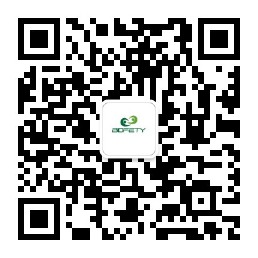 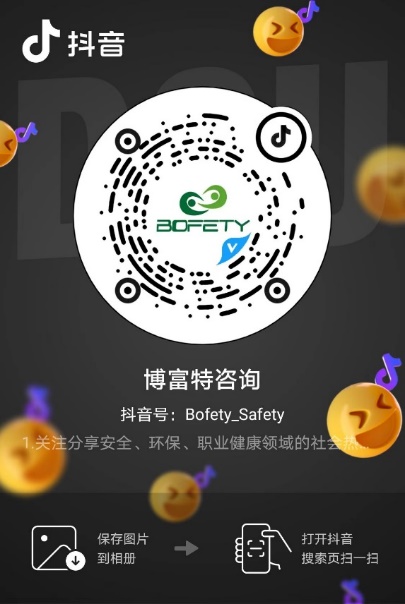 如需进一步沟通
↓↓↓
联系我们 | 15250014332 / 0512-68637852
扫码关注我们
获取第一手安全资讯
抖音
微信公众号